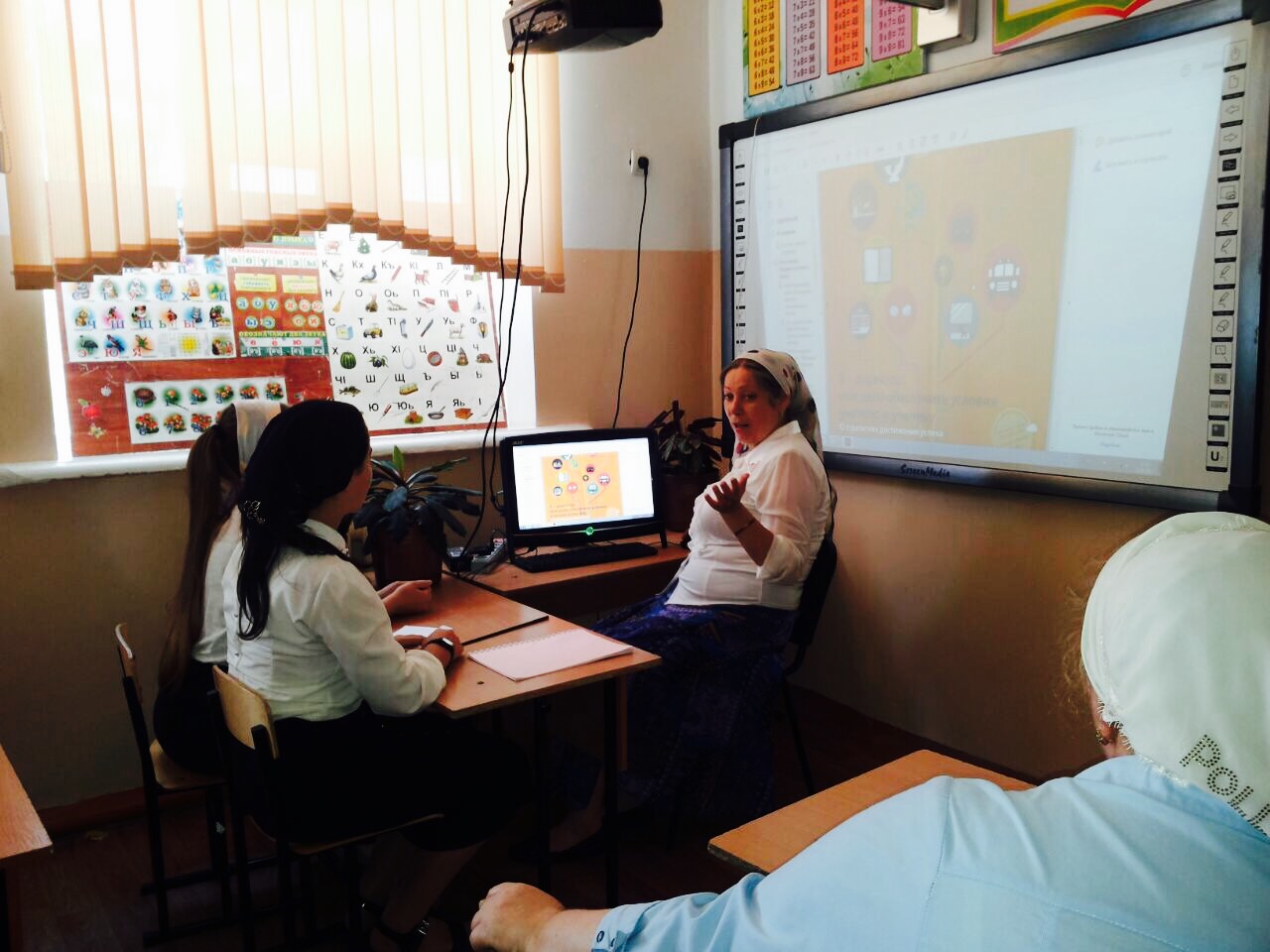 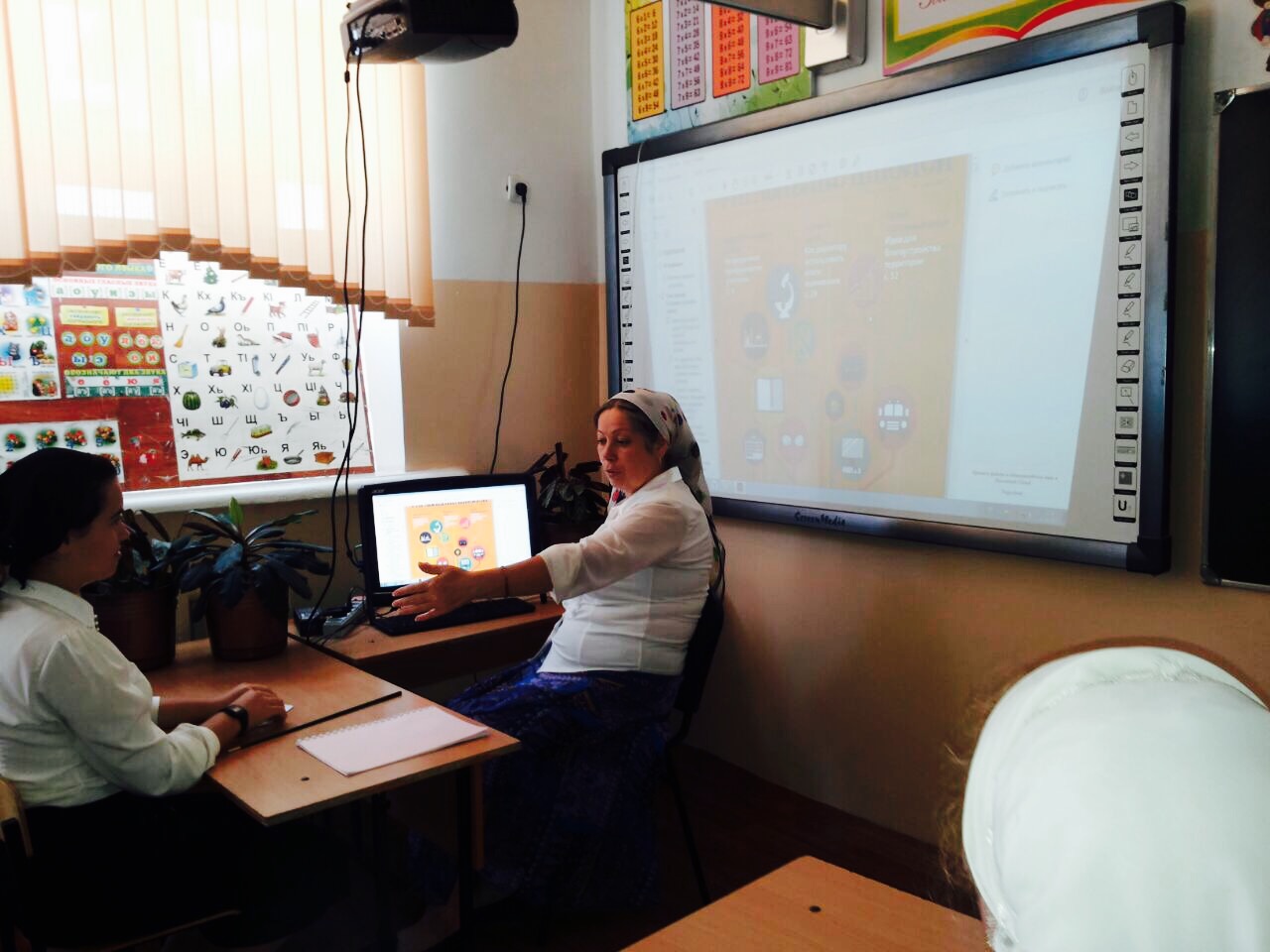 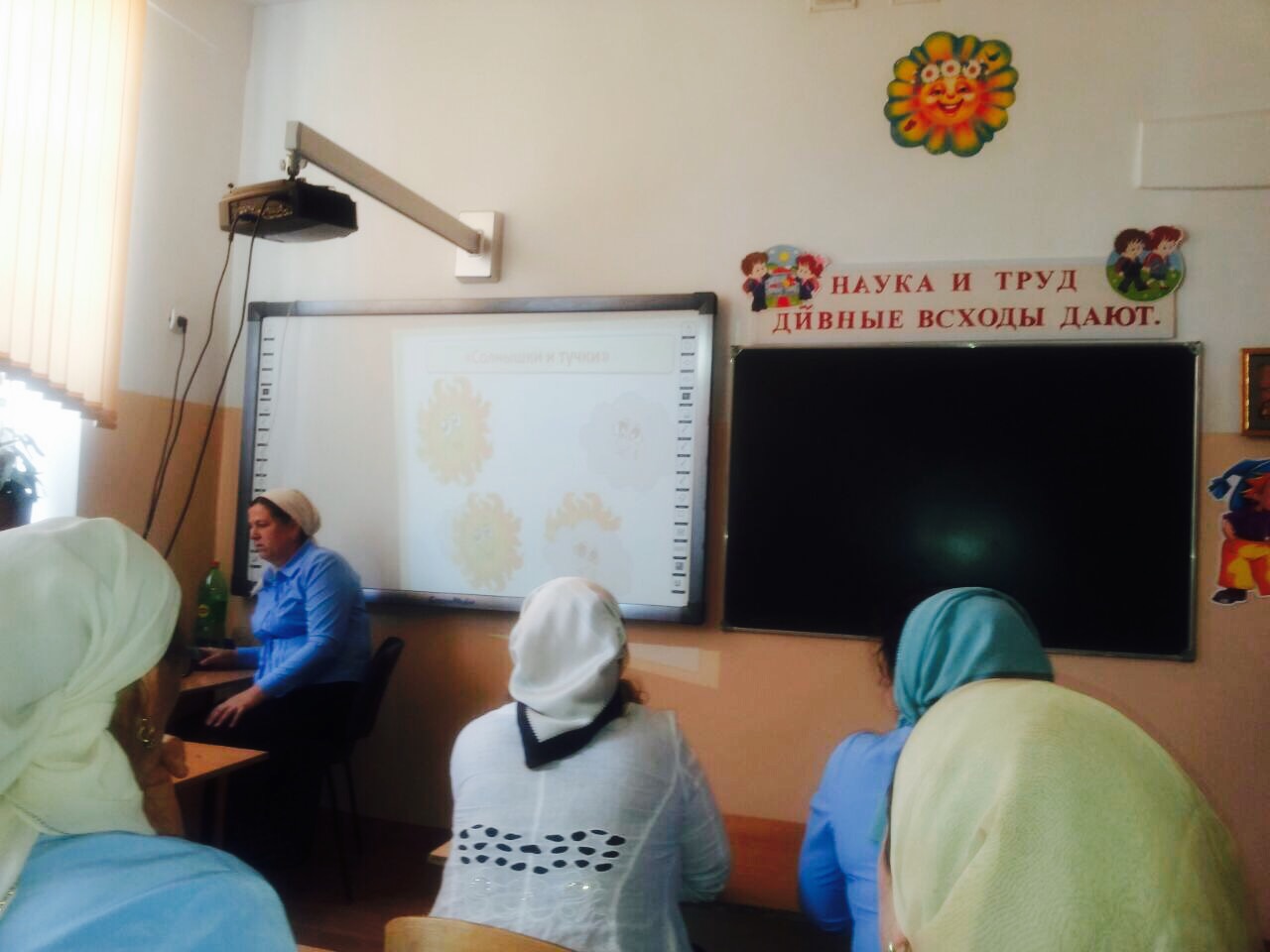 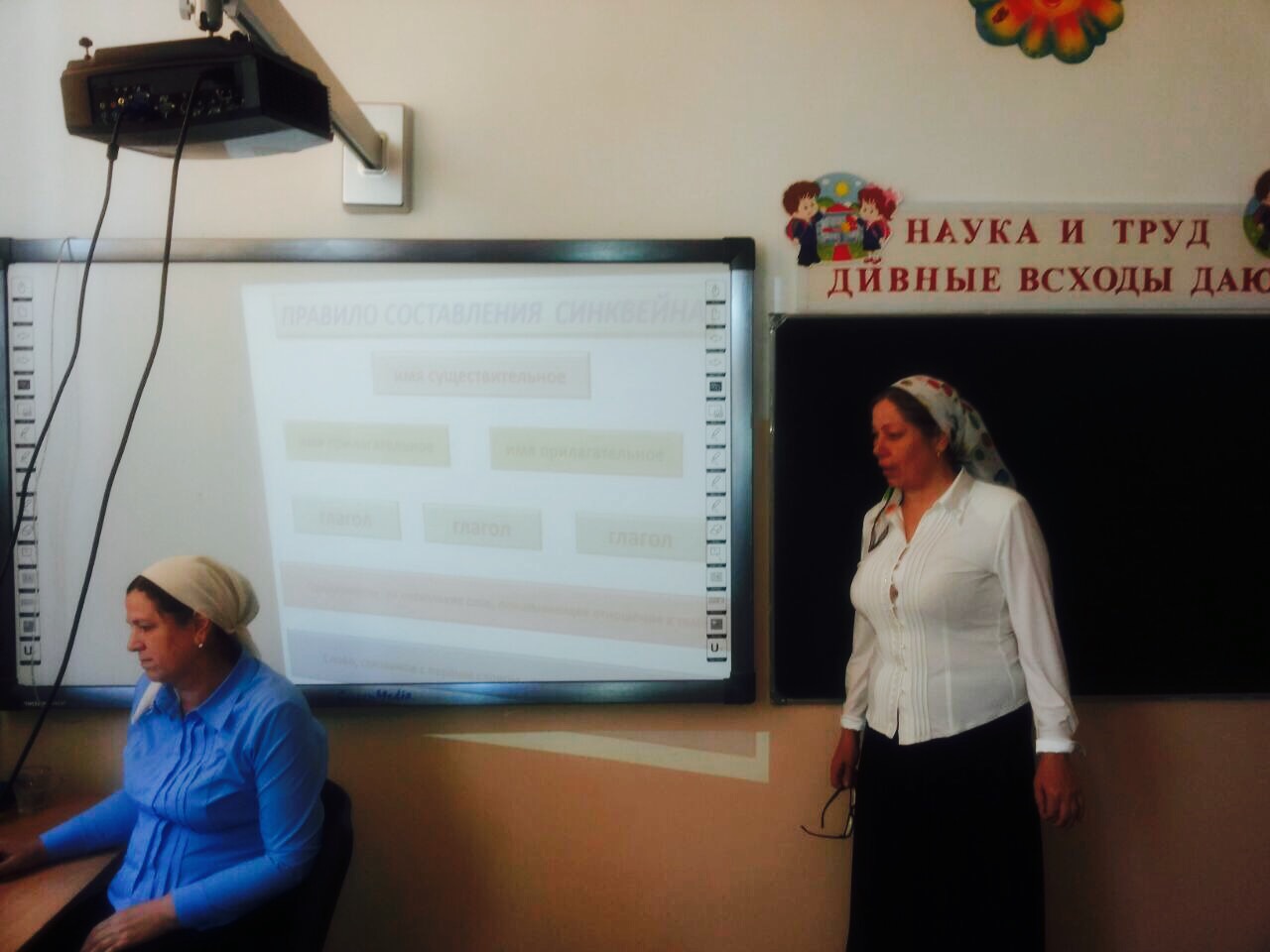 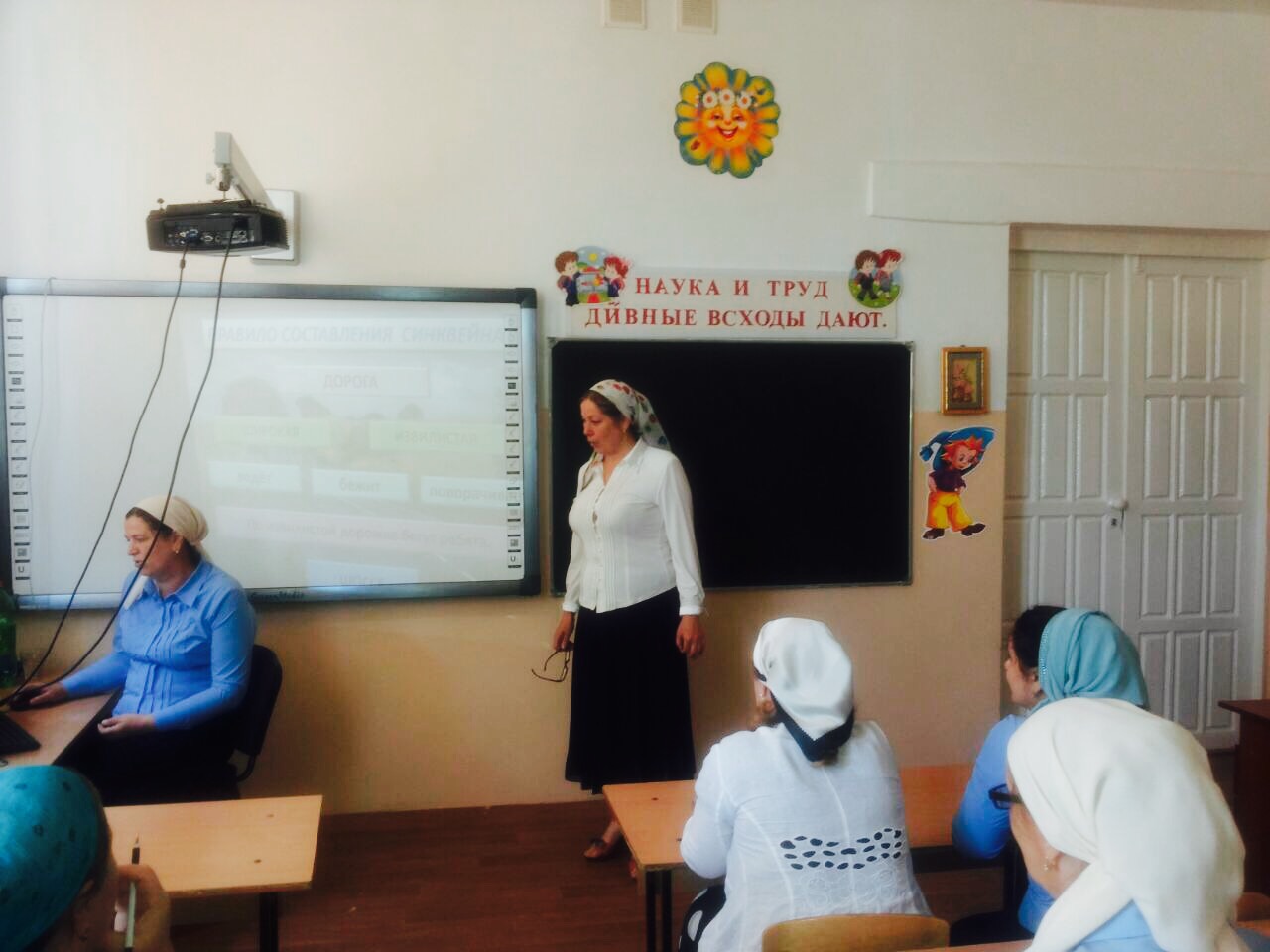 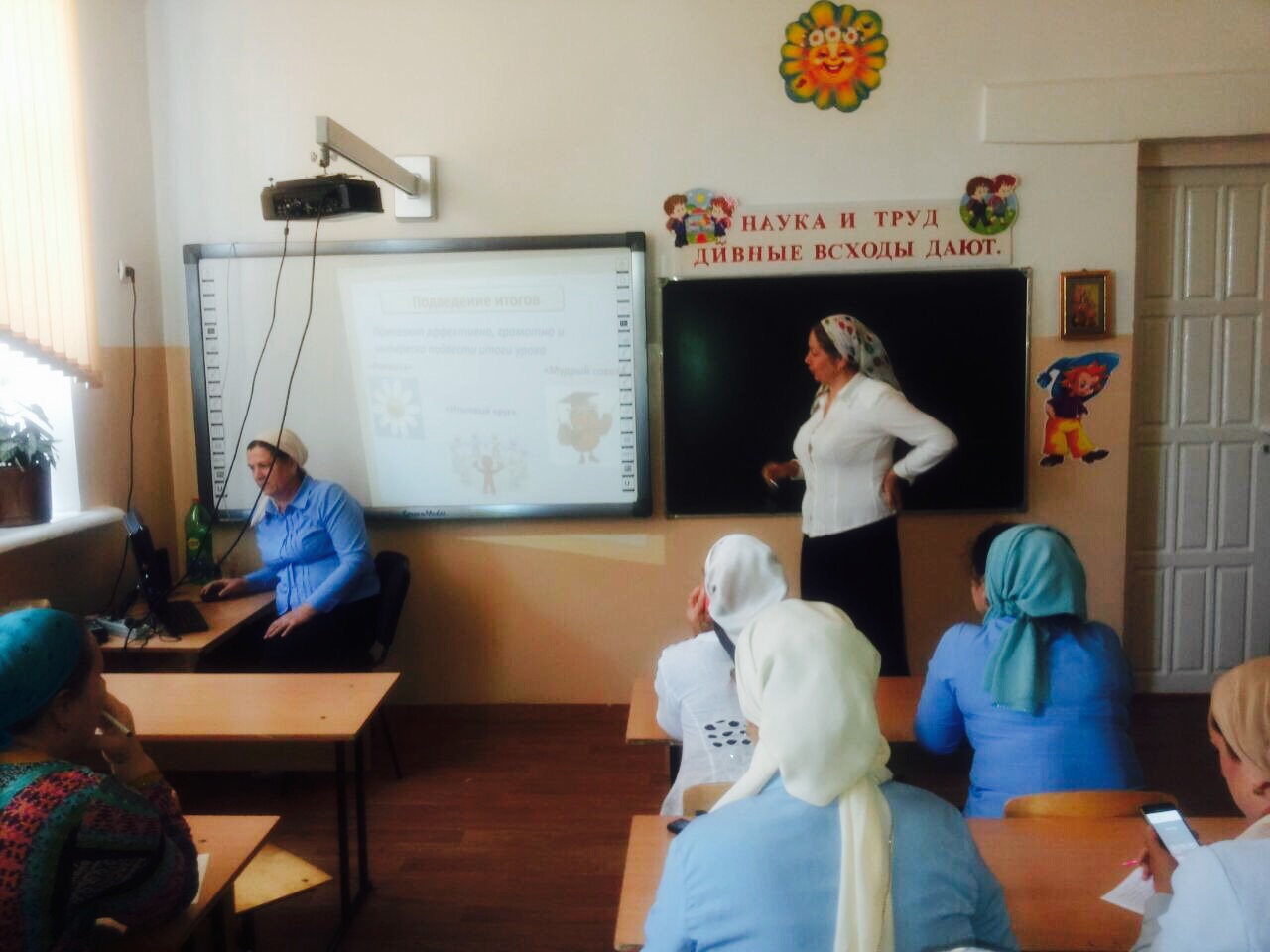 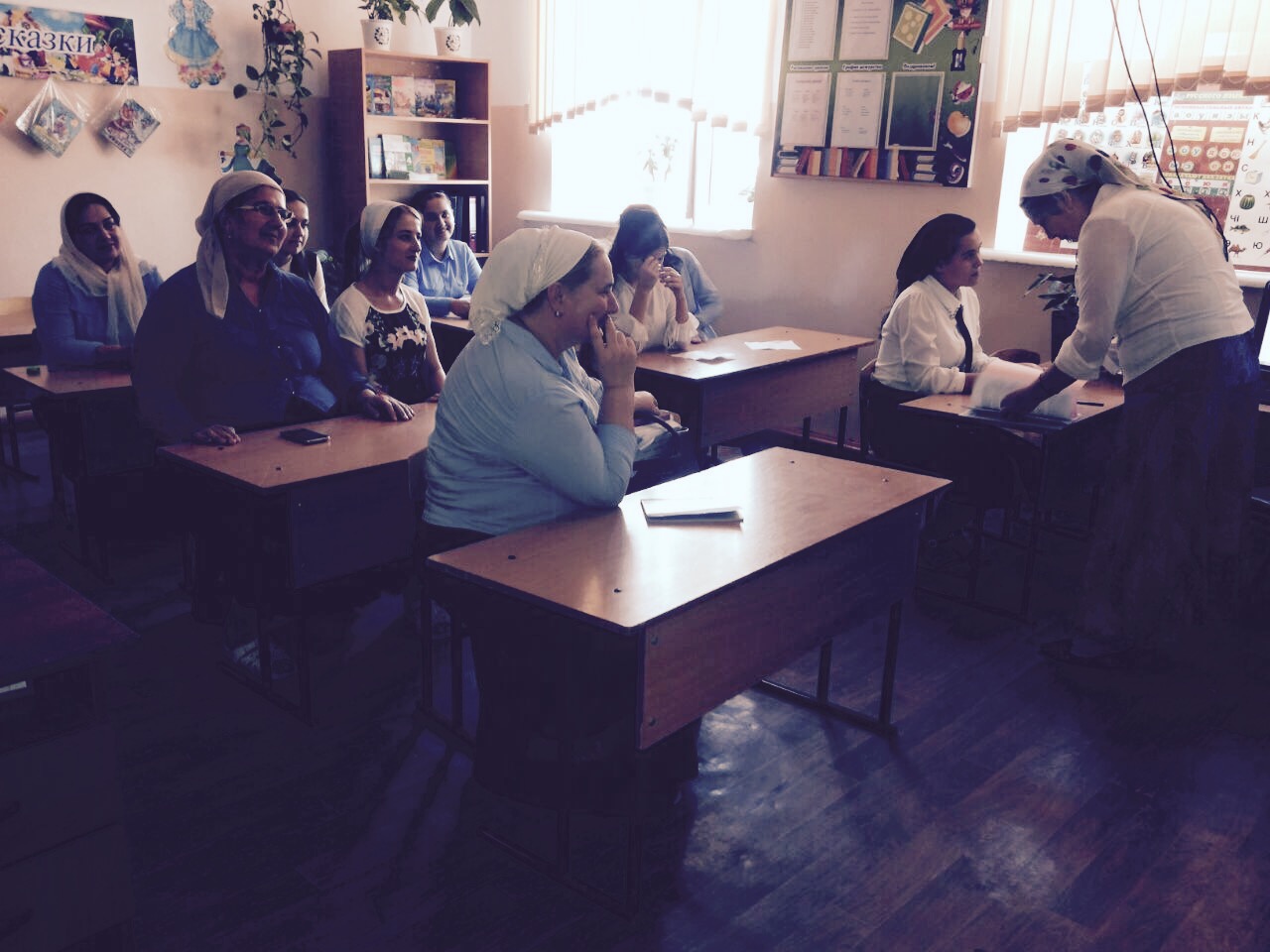 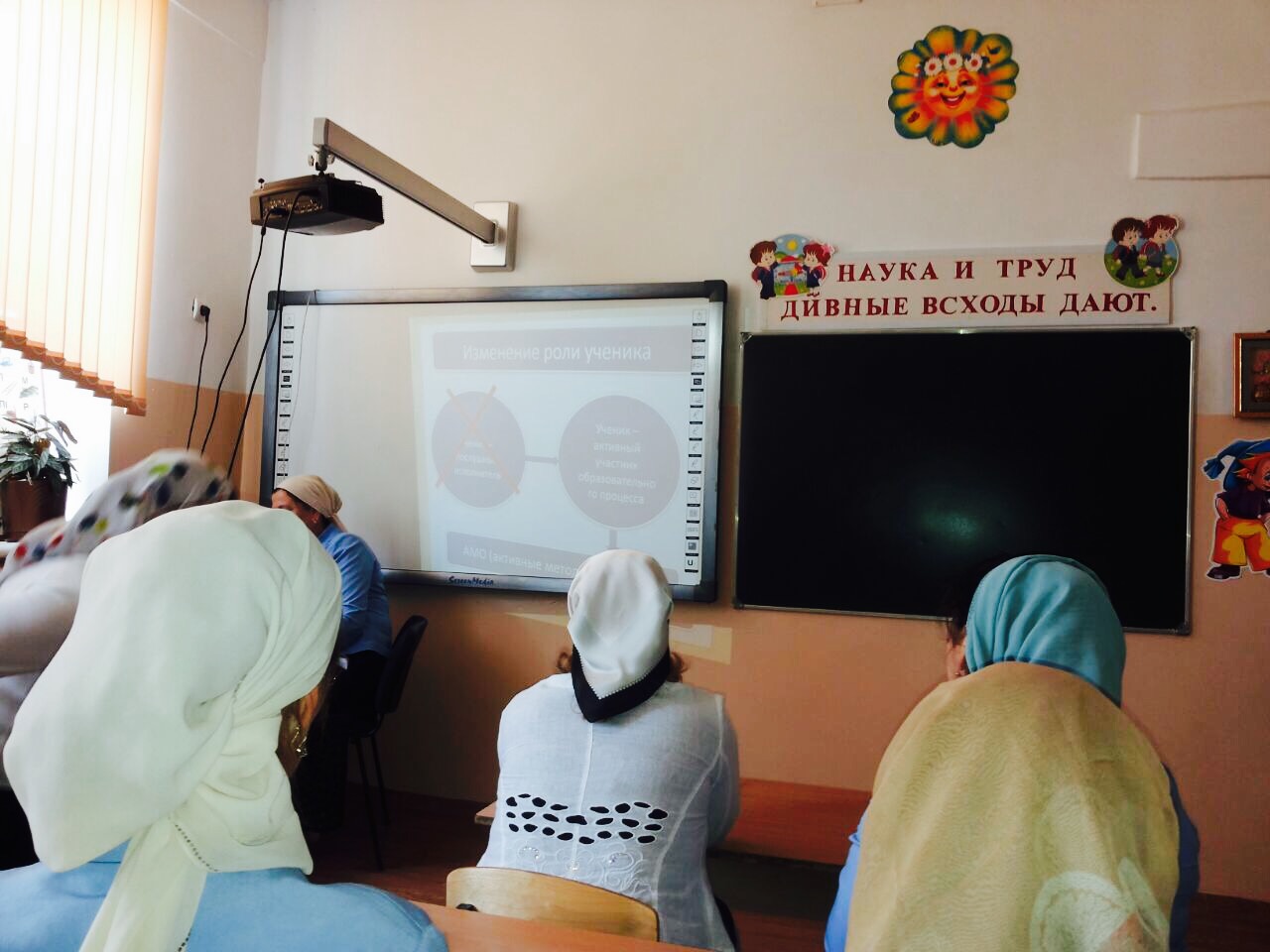 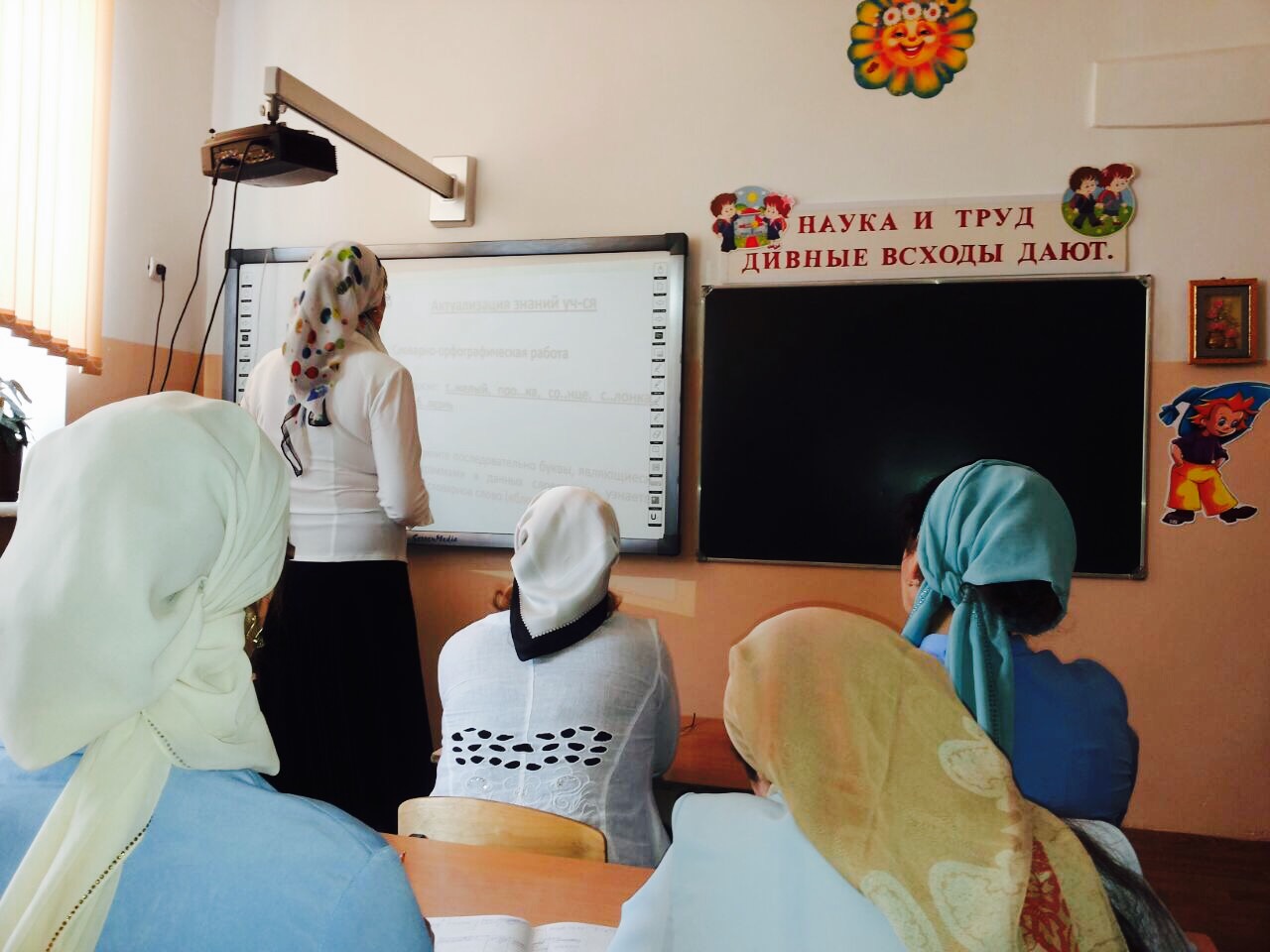 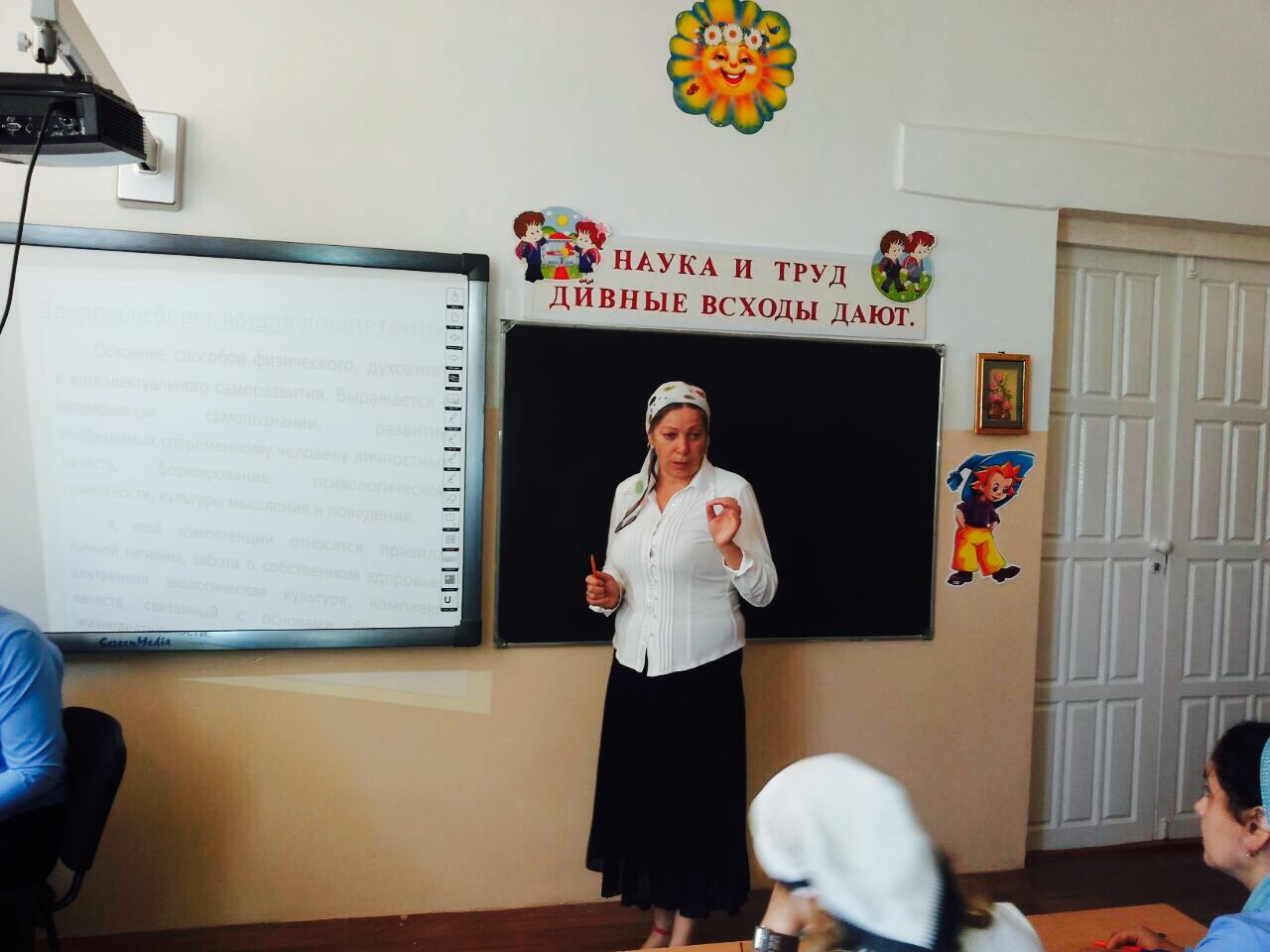 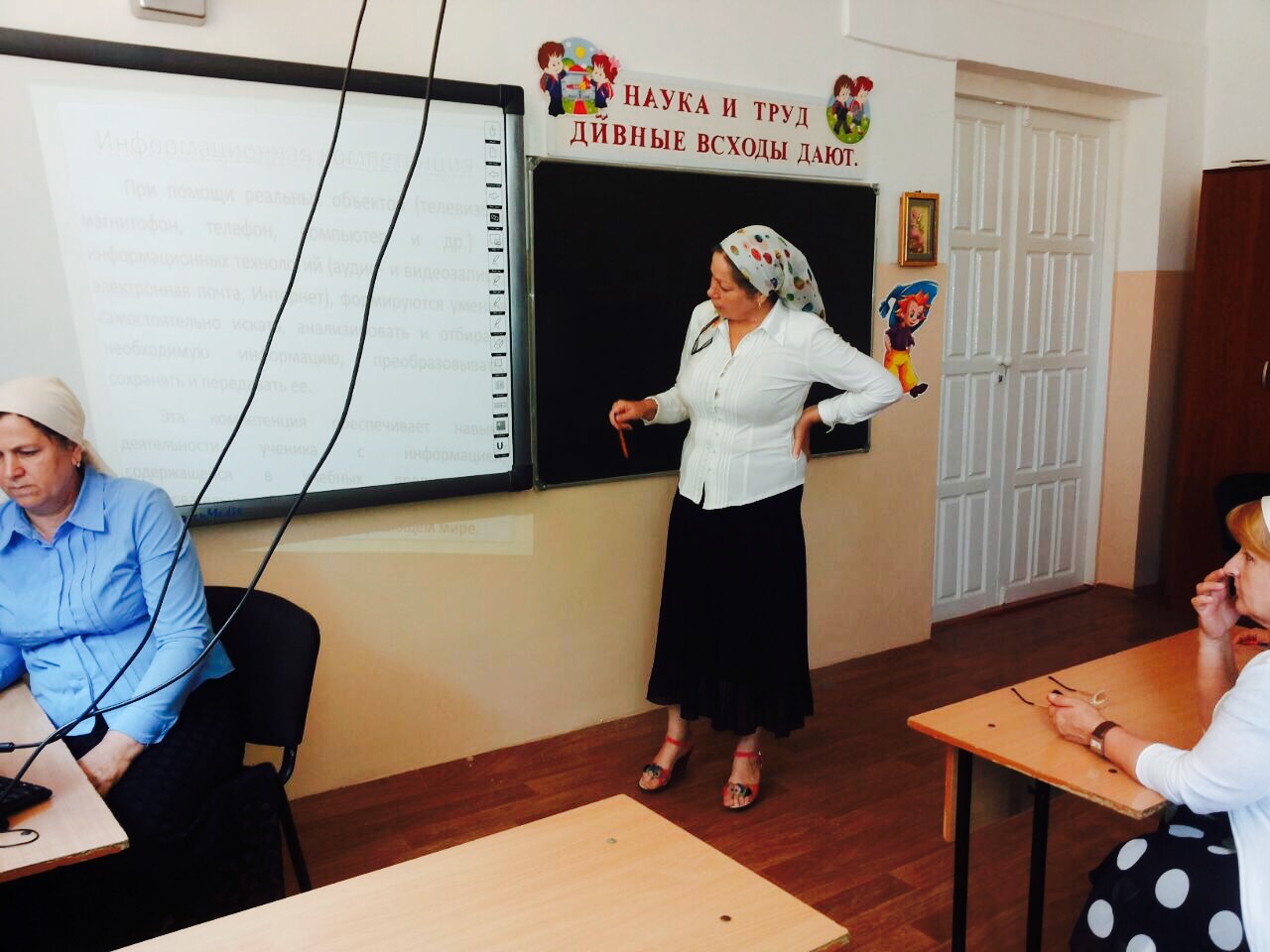 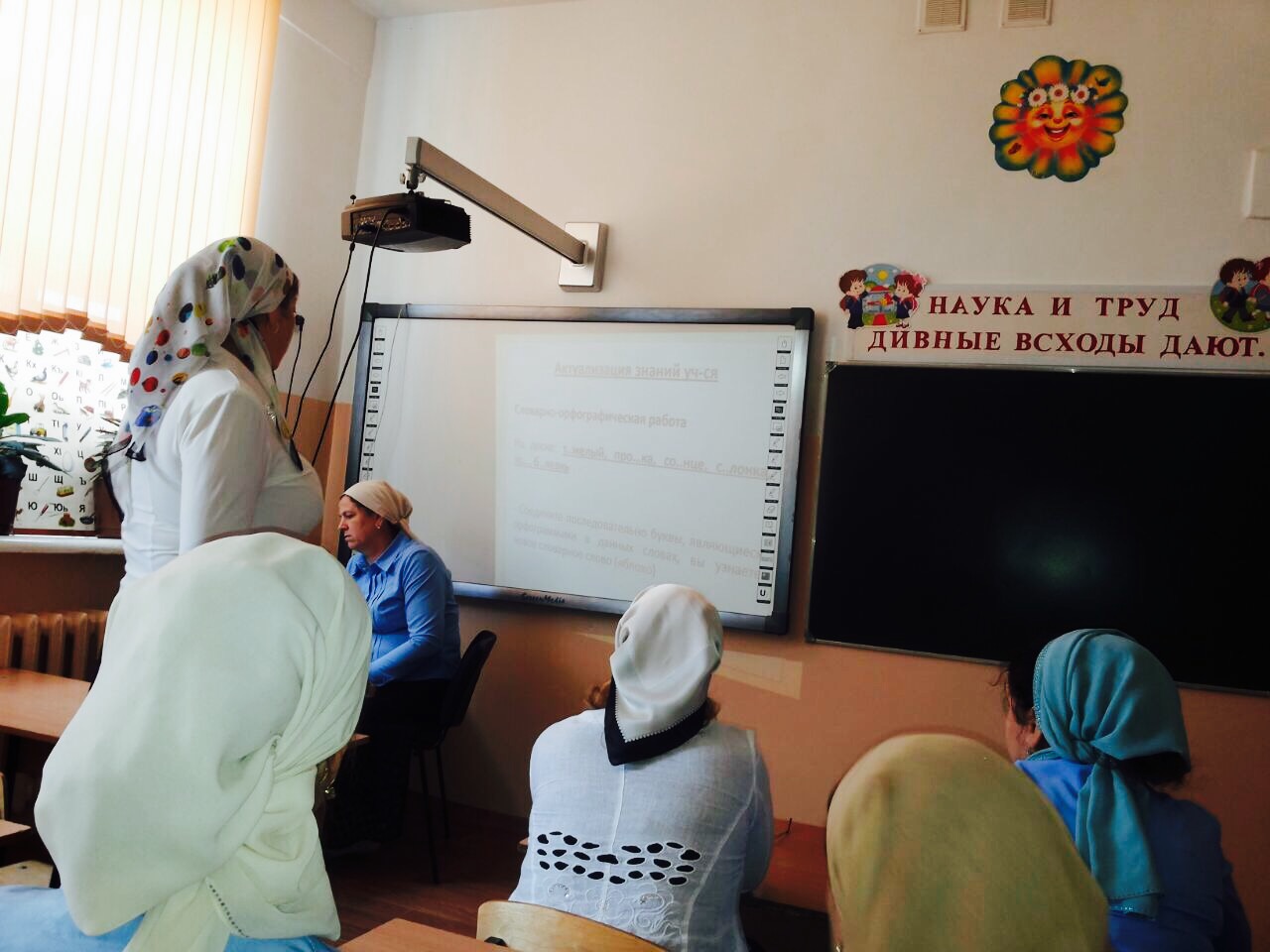 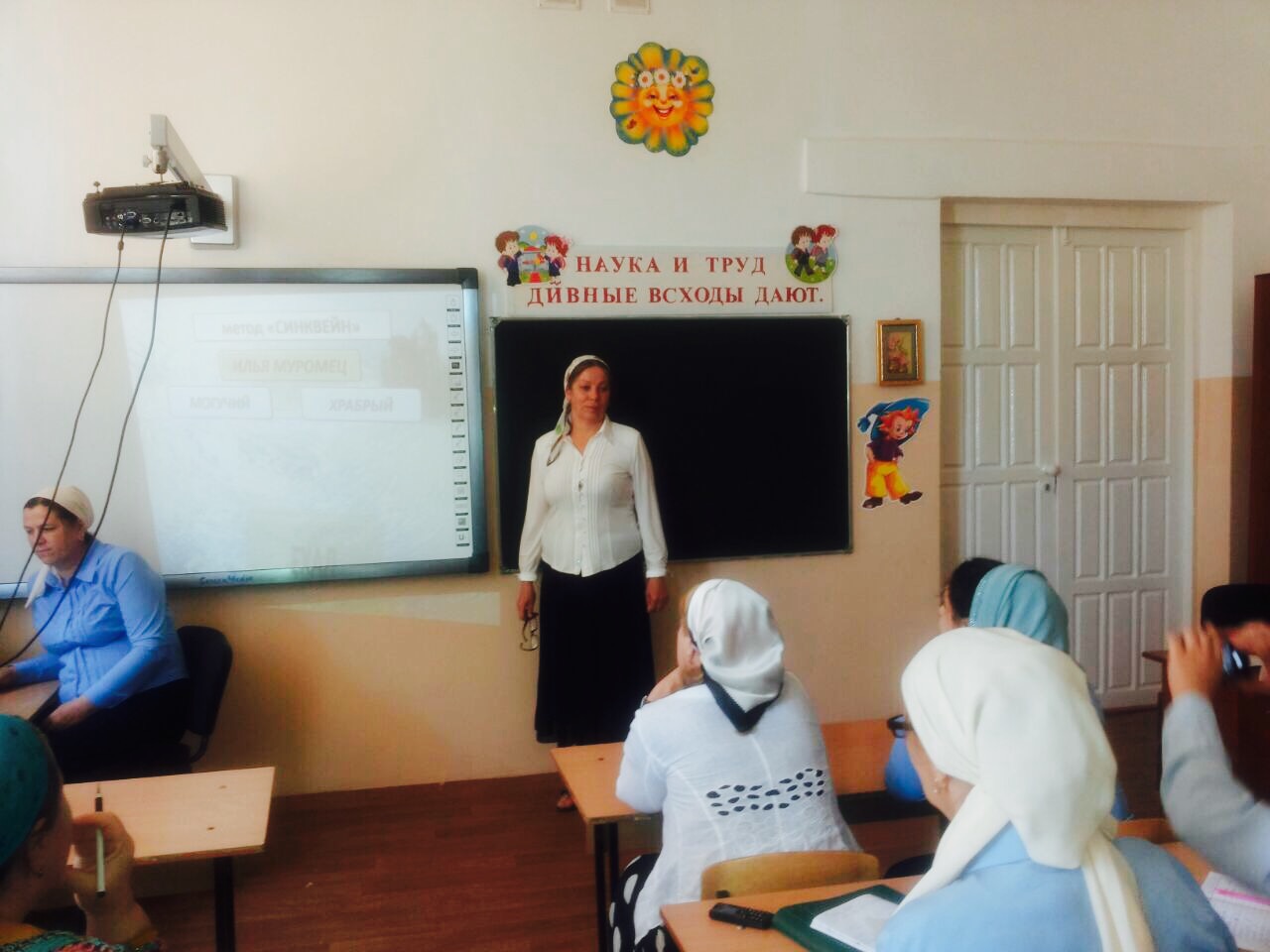 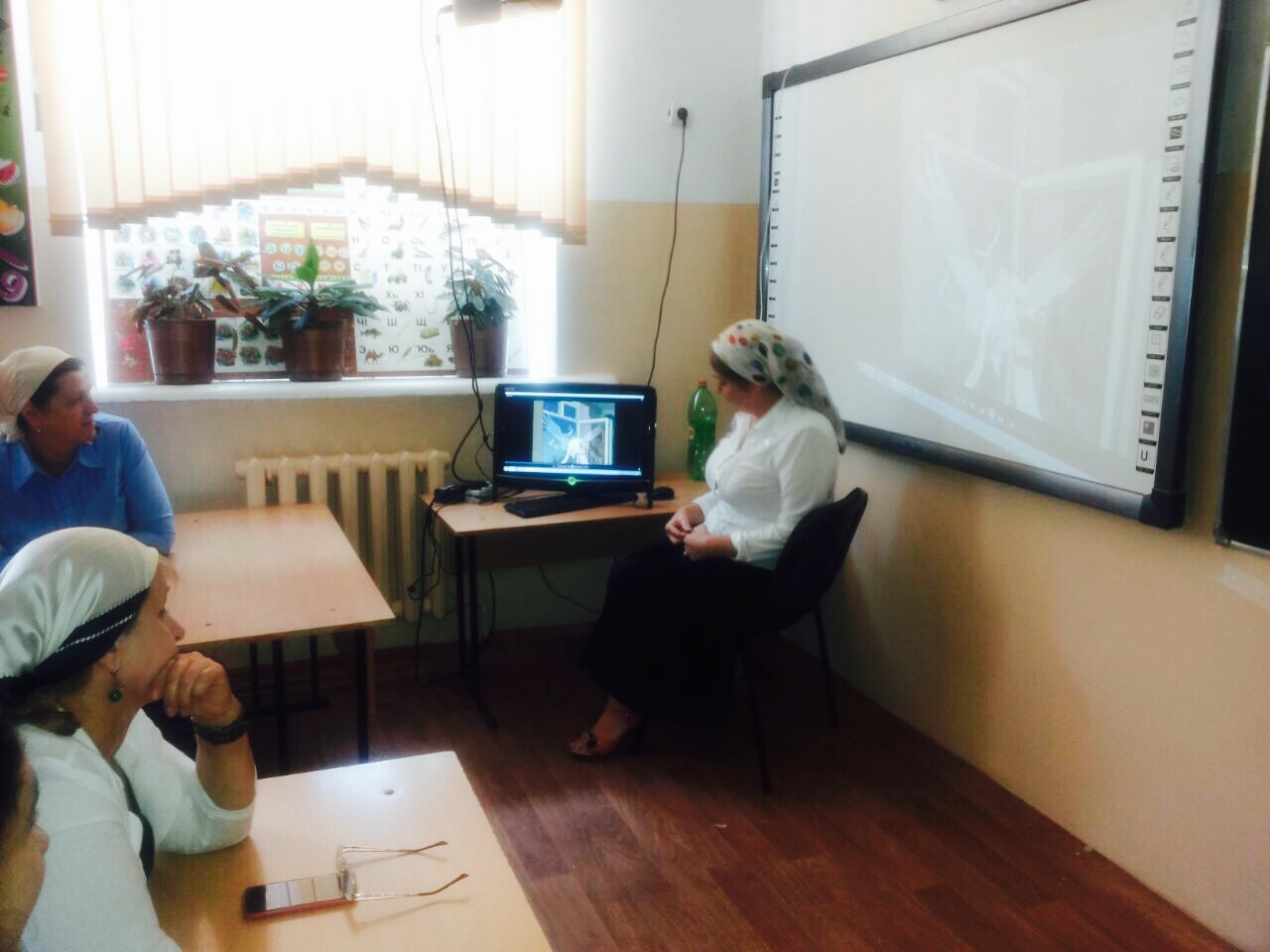 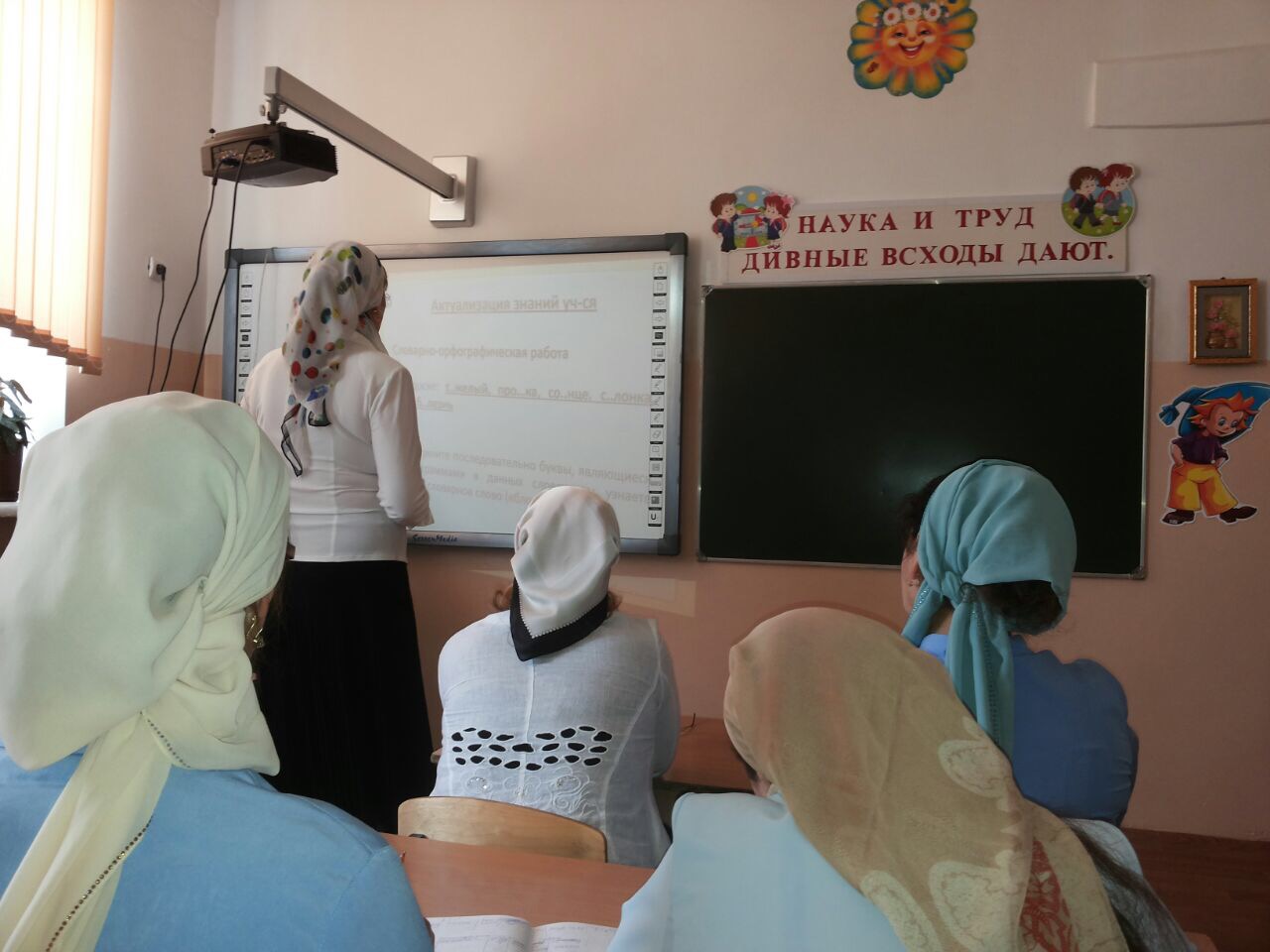 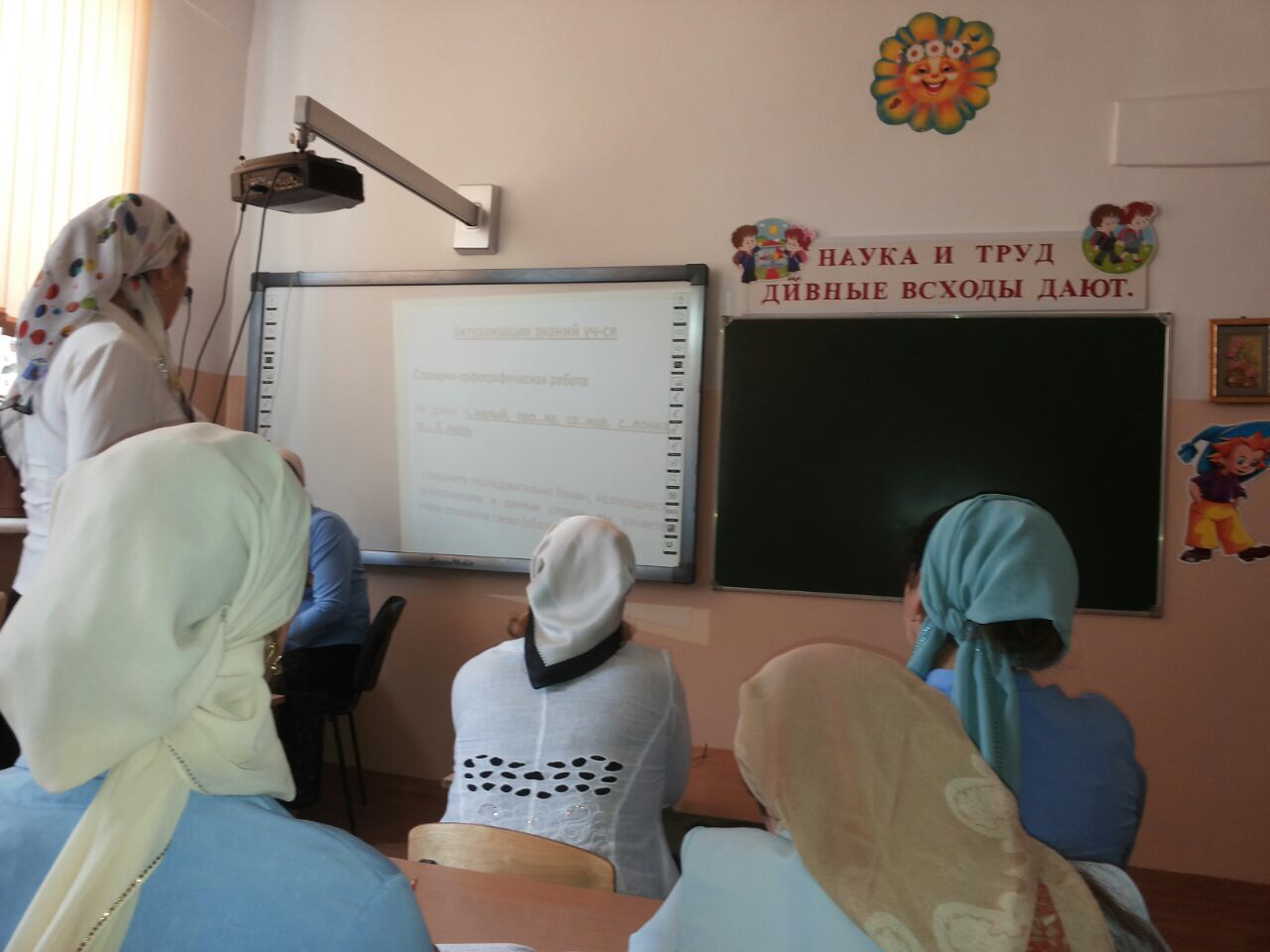 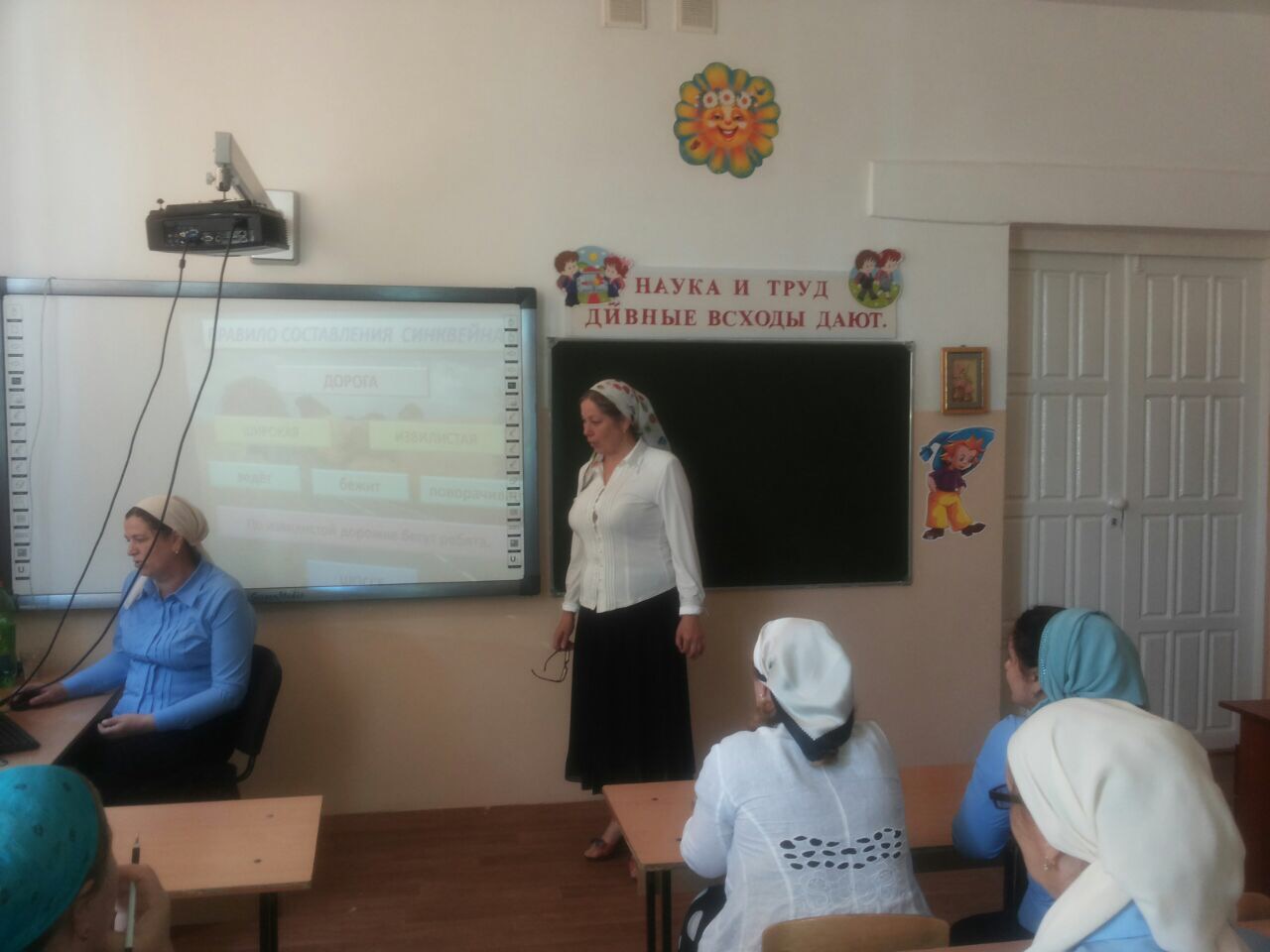 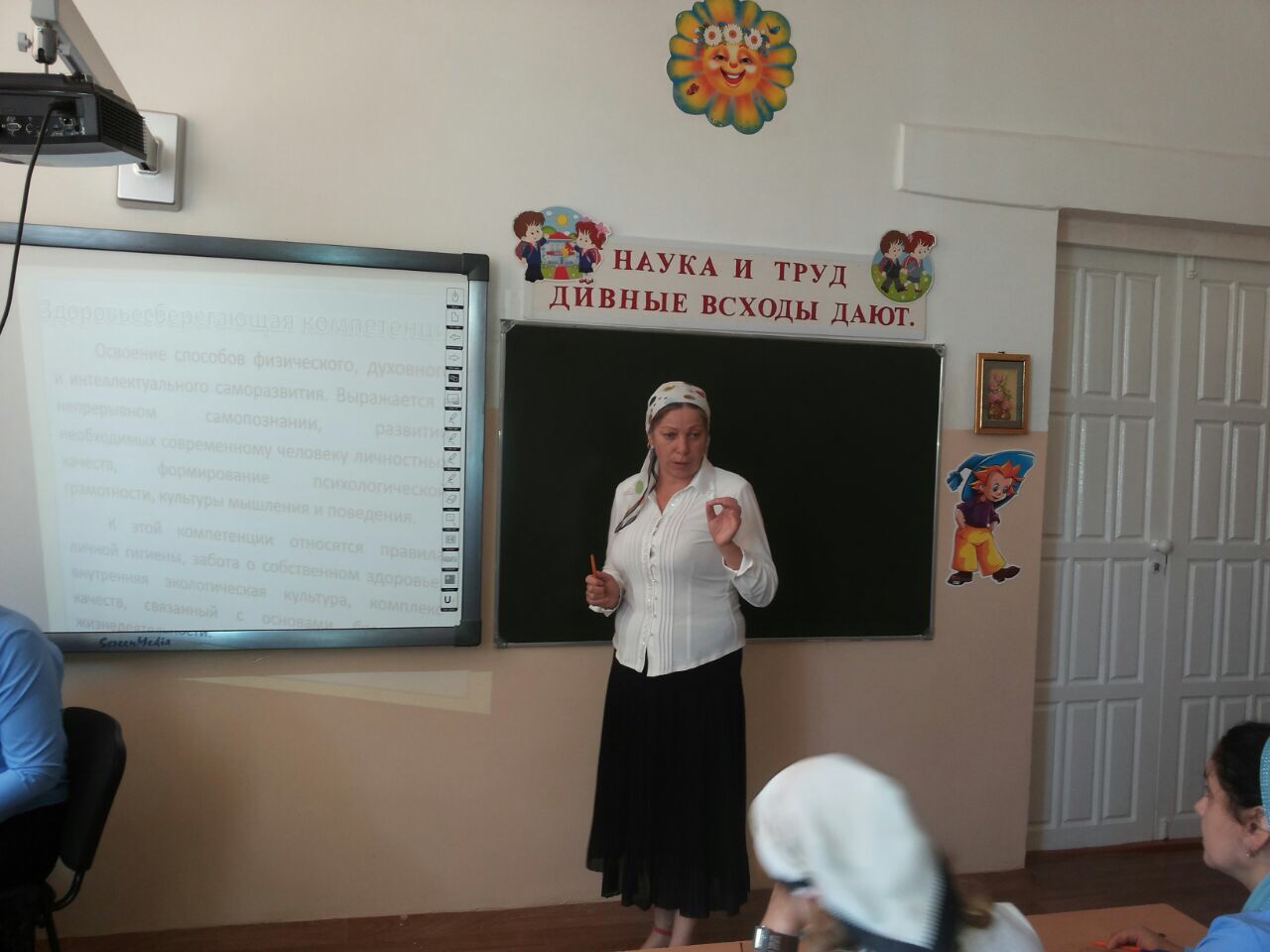 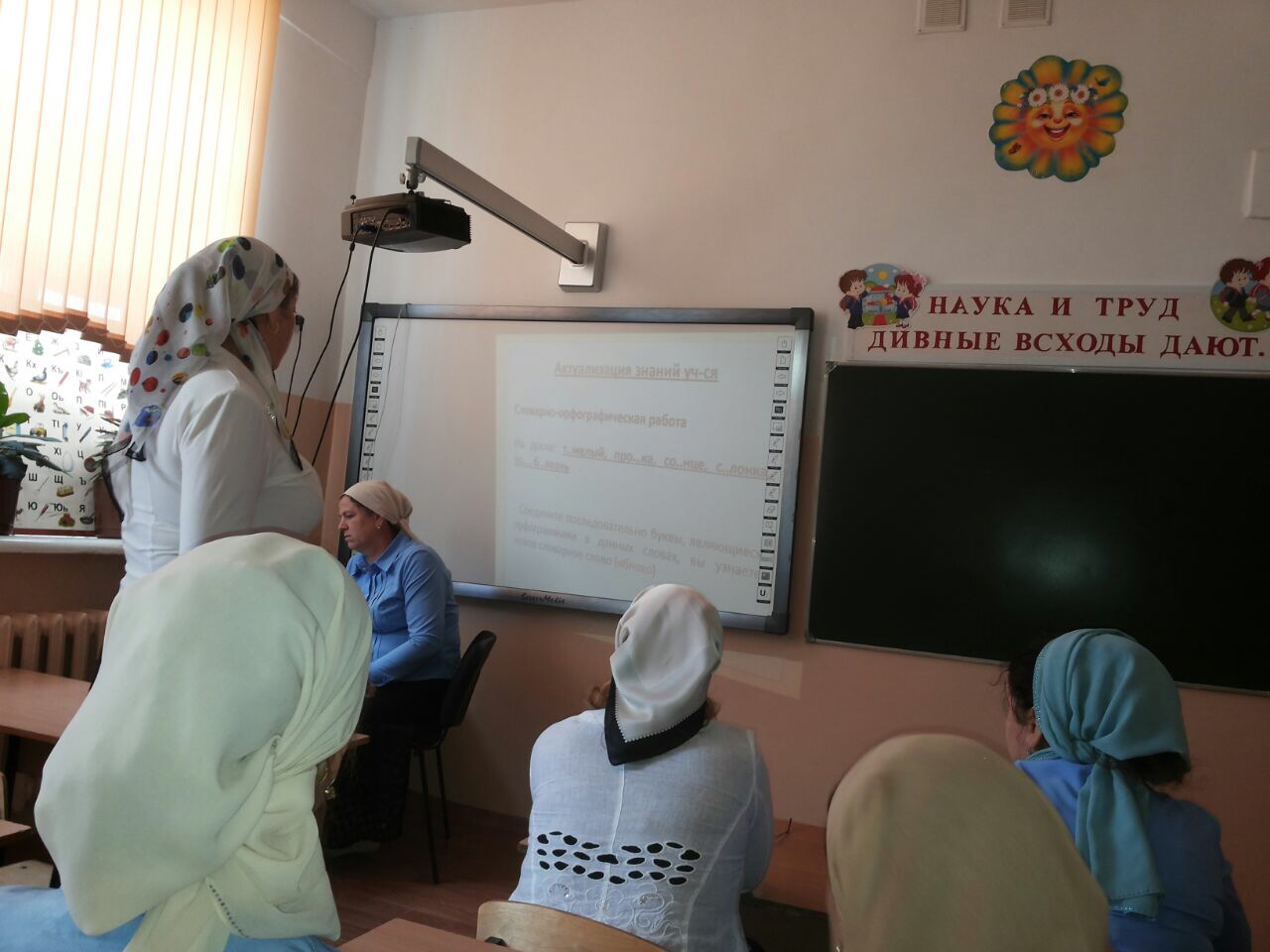 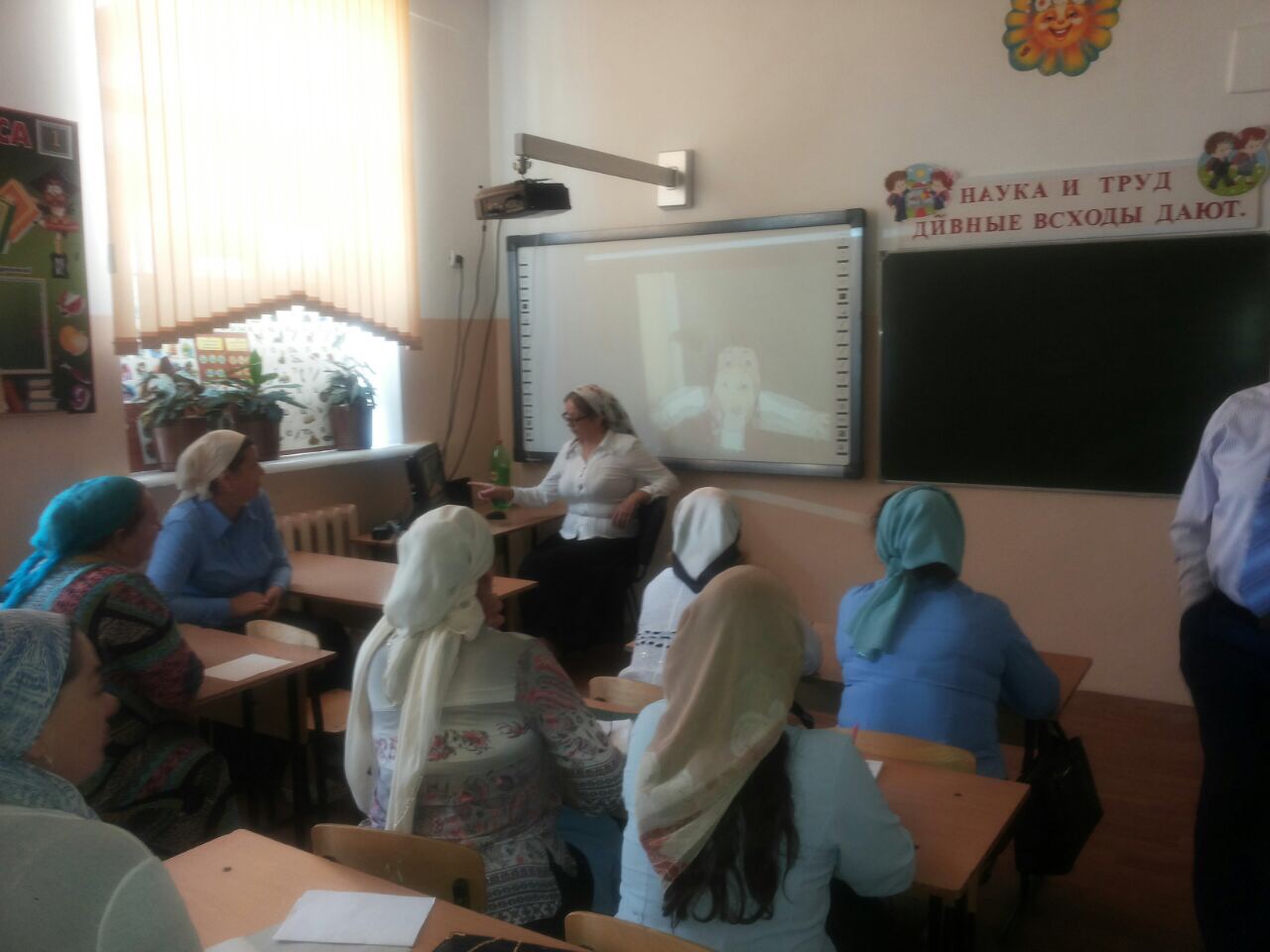 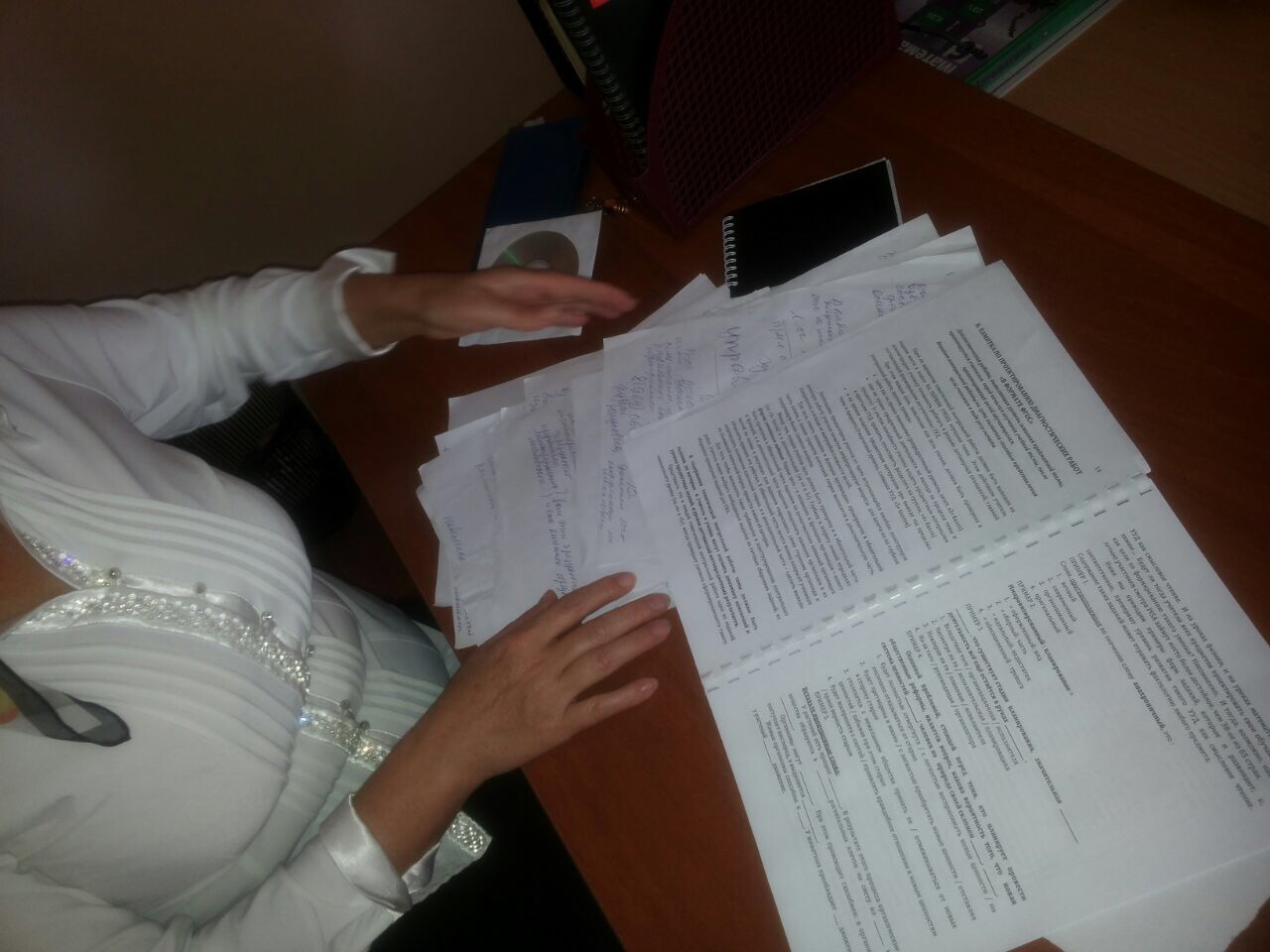 В МБОУ «СОШ с. Лаха-Варанды» заместитель директора по УВР Бачаева К.С. провела обучающий семинар с педагогами школы на тему «Варианты технологической карты учебного модуля».	Педагоги приняли активное участие в обсуждении темы. Обсудив тему пришли к выводу, что возможности модульной технологии велики, так как раскрывают новые возможности и для ученика, и для учителя.	Технологическая карта обеспечивает достижение одних и тех же целей обучения различными формами и методами занятий, которые применяются в качестве вариативных средств, дополняющих и достраивающих инвариантную структуру до уникального в каждом случае варианта обучения.	По анализу урока №1 результативность урока составляет от 27 до 42% т.е. недопустимый уровень.	Результативность урока №2 колебалась в пределах 83-86% имела уровень, близкий к оптимальному.